STRESLE BAŞA ÇIKMA
OKUL PSİKOLOJİK DANIŞMANI 
FERHAT KANAT
Sunum İçeriği
1.Stres Nedir?
2.Küçük bir stres testi
3.Stresin Nedenleri
4.Stresin Belirtileri
5.Stresle Başa Çıkma Yolları
Stres Nedir?
Stres, kişinin algıladığı herhangi bir tehdit ile fiziksel ve duygusal olarak başa çıkamaması nedeniyle oluşan ve günlük hayatını genellikle olumsuz etkileyen gerilimli bir süreçtir.
 Kronik hale gelmeyen ve kontrolden çıkmayan stres çevrenizdeki şeylerden daha fazla haberdar olmanızı ve daha rahat odaklanmanızı sağlayabilir.
Ancak yaşadığınız stresin sonucunda hayatınızın kontrolünü kaybederseniz işiniz, aile hayatınız, sağlığınız ya da çevrenizle ilişkileriniz ciddi şekilde zarar görebilir. Stres bu açılardan ihmal edilmemesi ve yönetilmesi gereken bir problemdir.
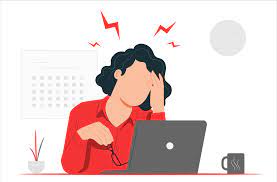 Stres düzeyinin etkisi
Küçük Bir Stres Testi
1.Uykuya dalmakta zorluk çekiyor musunuz?
2.Gece sık sık uykunuz kaçıyor mu?
3.Hazımsızlık, yüksek tansiyona bağlı baş ağrıları, baş dönmeleri, asabi döküntüler (zona), çarpıntı gibi rahatsızlığınız var mı?
4.Diğer insanlar sizi rahatsız ediyor mu?
5.Kafanızı dinlemek, sakinleşmek, bir kitap okumak sizin için çok mu zor?
6.Yavaş çalışan ve yavaş konuşan insanlardan rahatsız olur musunuz?
7.Sakinleşmek için sigara, alkol ya da uyku ilaçları kullanır mısınız?
Küçük Bir Stres Testi
8.Aceleci misiniz?,
9.Bir yere geç kalınca ya da oraya gitmeniz engellenirse kızar mısınız?
10.Günün sonunda gerektiğinden fazla yorgun olur musunuz?
11.Yapacak bir işiniz olmadığı zaman huzursuz olur musunuz?
12.Doktorunuz, aileniz ya da arkadaşlarınız sizin çok gergin ve sinirli olduğunuzu düşünür mü?
13.Konsantre olamayacak ya da rahat düşünemeyecek kadar yıpranmış olduğunuz zamanlar oldu  mu?
Küçük Bir Stres Testi
Her evet 1 puan
2 ve daha az puan                      Stresiniz normal sınırlar içerisinde

3-6 puan                          Rahat edebileceğiniz stres düzeyinden biraz daha                         fazla stresiniz var

7-10 puan                      Fazlaca stresiniz var ve gevşemeniz gerekli

11-13 puan                      Stresiniz çok yüksek, baskıyı azaltmanız gerekli, stres     ile ilgili hastalıklara çok açıksınız
Stresin nedenleri
Kariyer baskısı, çalışma koşulları
Az uyumak
Vitamin ve mineral eksikliği
Kayıp ve yas(iş kaybı, bir yakının ölümü..)
Travma yaşamak
Sınavlar
Stresi Gösteren Belirtiler
Kendi Stresle Başa Çıkma Biçiminizi Değerlendirin
Kendinizi baskı altında hissettiğiniz zaman ne yapıyorsunuz?
Korktuğunuz ya da tehdit edildiğinizi hissettiğinizde ne yapıyorsunuz?
Öfkelendiğiniz zaman ne yapıyorsunuz?
Stres altındayken davranışlarınız her zamankinden farklı mı?
Alışkanlık olarak yaptığınız, tekrarlayıcı hangi davranışlarınız var. Bunlara ne zaman başvuruyorsunuz?
Stres karşısında genellikle sergilediğiniz başa çıkma davranışlarınız insanlarla iletişiminizi nasıl etkiliyor?
Bu davranışlar sağlığınızı nasıl etkiliyor?
Stresle Başa Çıkma Yolları
Stres faktörlerini tanımlamak
Bakış açınızı, düşünme yapınızı değiştirmek
Dengeli ve sağlıklı beslenme
Meditasyon yapmak
Uyku düzeni oluşturmak
Düzenli spor/egzersiz yapmak
Hobiler oluşturmak ve bunlara zaman ayırmak
Sosyal aktivitelerde aktif olmak
Güvenilir kişiler ile sorunları paylaşmak, psikolojik destek almak
Stres faktörlerini tanımlamak
Strese neden olan durumları belirlemek için bir stres günlüğü tutulabilir. Bu günlük ile düzenli olarak yaşanan stresler ve bunlarla başa çıkma şekli tanımlanabilir. Strese sebep olan durumlar, stres altında yaşanılan fiziksel ve duygusal değişimler ve bu değişimler karşılığında kişinin nasıl davrandığı, kendini iyi hissetmek için neler yaptığı günlüğe kaydedilerek stresin nedenleri ortaya çıkarılabilir.
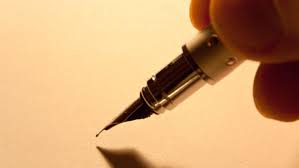 Bakış Açınızı Değiştirin
Bilişsel davranışçı terapiye göre «düşündüğümüzü hissederiz». 
Bu terapi ekolüne göre amaç kişinin olumsuz düşüncelerine odaklanarak, düşüncelerin duyguları nasıl etkilediği konusunda kişiye farkındalık kazandırmaktır.
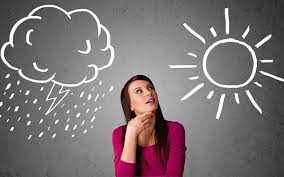 Bilişsel Çarpıtmalar
Bilişsel çarpıtmalar, beyninizin gerçeği yansıtmayan bağlantılar kurmasıdır. Bir düşünceniz vardır ama bu düşünce gerçeklikle uyumlu değildir. Sonucunda da negatif hislere sebebiyet verir.
Hep ya da Hiç Düşüncesi: Bu çarpıtma, kişisel özelliklerinizi siyah ya da beyaz gibi uç noktalarda görmeniz demektir. Her zaman 'A' alan bir öğrenci 'B' aldığında "İşe yaramazın tekiyim" sonucuna varır. Hep ya da hiç düşüncesi, mükemmeliyetçiliğin temelini oluşturur. Herhangi bir yanlış ya da hatadan korkarsınız; çünkü, o zaman kendinizi başarısız, beceriksiz, yetersiz ve değersiz hissedersiniz.
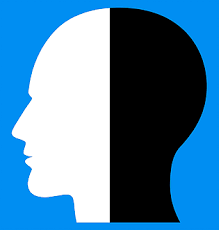 Bilişsel Çarpıtmalar
Kişiselleştirme: Hiçbir nedene dayanmadan olumsuz bir olayın sorumluluğunu üstlenirsiniz. Kendinizce, hiçbir sorumluluğunuz olmamasına rağmen, olanların sizin suçunuz olduğu ve yetersizliğinizi yansıttığı sonucuna varırsınız. Bir anne, çocuğunun karnesine baktığında, öğretmenden çocuğunun yeterince çalışmadığına ilişkin bir not görür ve hemen kararını verir: «Ben kötü bir anneyim. Bu benim başarısız bir anne olduğumu gösterir».
Bilişsel Çarpıtmalar
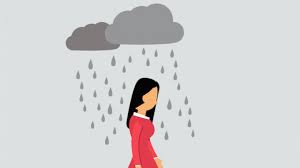 Zihinsel Filtre: Bir olaydaki olumsuz bir ayrıntının üzerinde odaklanarak bütün olayın olumsuzmuş gibi algılanmasıdır.
Bilişsel Çarpıtmalar
Olumluyu Geçersiz Kılmak: Daha da etkileyici bir zihinsel yanılsama, bazı depresif kişilerin olumlu deneyimleri sürekli olarak olumsuza çevirme eğilimidir.
Bunun basit bir örneği, övgülere karşı vermeye alıştığımız tepkilerdir. Biri görünüşünüzü ya da işinizi takdir ettiğinde, kendinize otomatik olarak, "Aslında sadece kibar olmaya çalışıyor" diyebilirsiniz.
Bilişsel Çarpıtmalar
Sonuçlara Atlamak: Durumun gerçekleriyle bağdaşmayan olumsuz bir sonuca adarsınız. Bunun iki örneği "zihin okumak" ve "falcılık yapmak"tır.
 A)Zihin Okumak: Başka insanların sizi aşağıladığını varsayar buna da öylesine ikna olursunuz ki, araştırma gereği bile duymazsınız
B) Falcılık Yapmak: Bu elinizde sadece acı haber veren sihirli bir küreniz olmasına benzer. Kötü bir şey olacağını düşünüp, gerçekçi olmamasına rağmen bu tahmini doğru kabul etmektir. Endişe atakları geçiren bir lise kütüphane görevlisi kendisine devamlı "Ya bayılacağım ya da çıldıracağım" demektedir. Bu tahminler gerçek dışıdır çünkü daha önce hayatında hiç bayılmamış ya da çıldırmamıştır.
Bilişsel Çarpıtmalar
Duygusal Kararlar: Duygularınızı gerçeğin kanıtı gibi algılarsınız. Mantığınız, "Kendimi çok başarısız hissediyorum, o zaman ben başarısızım" şeklinde işlemektedir. Bu çeşit mantık yürütme yanıltıcıdır; çünkü, duygularınız düşüncelerinizi ve inançlarınızı yansıtmaktadır.
"-meli -malı" cümleleri: Kendinizi "Şunu da yapmalıyım", "Bunu da bitirmeliyim" diye motive etmeye çalışırsınız. Bu fikirler sizde baskı yaratır ve öfkelendirir.
Bilişsel Çarpıtmalar
Etiketleme: Hatalarımıza dayanarak kendinizi tamamen olumsuz bir şekilde yargılamanızdır. Aşırı genellemenin ilerlemiş şeklidir. Arkasında yatan felsefe ise "Kişinin ölçüsü, yaptığı hatalardır" savıdır. Hatalarınızı, "Ben bir ... " şeklinde başlayan cümlelerle ifade ediyorsanız büyük bir ihtimalle etiketleme yapıyorsunuz.
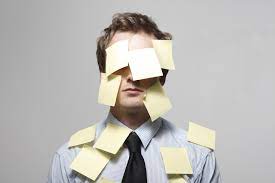 Alternatif, dengeli düşünce yolları için ipuçları
Bir düşünce hatası mı yapıyorum?(bilişsel çarpıtmalar)
Eğer bir yakınım düşündüklerimi bilseydi bana ne derdi?
Eğer bir arkadaşım benzer bir durumda olsa ne söylerdim?
Bu düşüncenin doğru olduğuna ilişkin kanıt ne?
Çok mu özeleştirelim veya kendimden beklentilerim çok mu yüksek?
Eğer bu şekilde davranmayı sürdürürsem bunun olumsuz etkileri ne olur?
Bu şekilde düşünmemin dezavantajları ve avantajları neler?
«Dengeli düşünme kaydı»
Dengeli düşünme kaydı: taslak
Dengeli düşünme kaydı: örnek
Düzenli spor/egzersiz yapmak
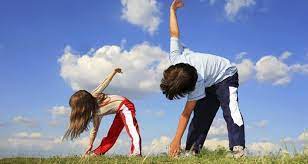 Yapılan araştırmalarda, stresle başa çıkmada düzenli yapılan egzersizle ruh sağlığı arasında pozitif bir ilişki olduğu net olarak görülebiliyor.
Haftada 3 ile 4 gün, günde 30-60 dakikalık yürüyüş, bisiklete binme ve yüzme gibi kardiyovasküler aktiviteler strese bağlı gerginliği azaltıp negatif ruh halinden çıkmayı kolaylaştırıyor ve hayata daha pozitif bakmanızı sağlıyor.
Düzenli sporla birlikte:
Özgüvenin artar.
Dayanıklılığın artar.
Düzenli spor düzenli uykuyu getirir.
Vücudun gibi beslenmen de sağlıklı olur.
Kilo sorunu yaşamazsın.
Enerjin artar ve daha dinç olursun.
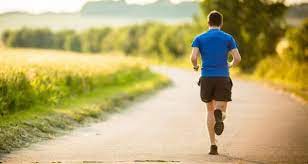 Dengeli ve sağlıklı beslenme ile stresle başa çıkma
Günde 2-3 litre su için.
Lif içeriği yüksek meyveleri tüketin(yulaf, kuru meyve, kuru bakliyat).
Sabah kahvaltısı yapmaya özen gösterin.
Şekerden, kafeinli, yapay gazlı içeceklerden uzak durun.
Meyve suları yerine doğal meyveleri tercih edin.
Paket gıda, dondurulmuş gıda tüketimini azaltın.
Yiyecekleri yavaşça çiğneyin. Küçük porsiyonlarda yemek yiyin.
Vitamin eksikliklerinizi kontrol ettirin.
Meditasyon yapmak
Düzenli olarak yapılan meditasyon;
Beyin fonksiyonlarının düzenlenmesini sağlayarak kişinin endişe ve stres seviyesini azaltıcı etki gösterir. Strese bağımlı olarak gelişen yaşlanma etkilerinde azalma gözlenir.
Kişinin öğrenme yeteneğini artırır ve hafızayı güçlendirir.
Tüm vücudun gevşemesini sağlar ve kaslar gevşediğinde hücrelerden nitrik oksit adlı bir madde salgılanarak kan damarları daha açık hale gelir. Bu durum da kalp krizi riskini azaltır ve tansiyonun düşmesini sağlar.
Kişisel farkındalığın artmasına yardımcı olarak yalnızlık hissini azaltır. Yaratıcılık ve problem çözme yeteneğinin gelişmesini destekler ve pozitif düşünme gücünü artırır.
Meditasyon
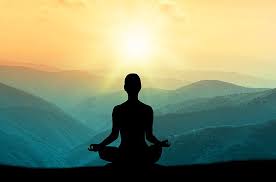 1.adım: Rahat bir nokta belirleyin.
2.adım: Rahatça oturun.
3.adım:Merkeze dönmek için derin derin nefes alın.
4.adım:Vücudunuzu tarayın.
5.adım:Düşüncelerinizi gözlemleyin.
6.adım: Meditasyonu bitirin.
Uyku düzeni oluşturmak
Düzenli uykunun faydaları:
Kaliteli ve düzenli uyku hastalıklara yakalanma oranını düşürür.
Vücutta protein sentezinin, hücre mitozunun ve büyüme hormonu salgılanmasını artırır.
Kronik ağrıları azaltır.
Kilo kontrolü sağlar. Az ve sağlıksız uyku  kilo alımını artırır.
Stres kontrolünü etkiler. Düzenli uyuyan kişilerin stres seviyesi de daha düşüktür.
Kalp sağlığını korur.
Ömrü uzatır.
Uyku düzeni oluşturmak
1.Uyuma-uyanma rutini oluşturun.
Her gün aynı saatte kalkın. Alarm kurun. Alarm için kullandığınız cihazı odanın öbür ucuna koyun.
Saat kaçta yatarsanız yatın veya kaç saat uyumuş olursanız olun hep aynı saatte kalkın.
Her gece sadece 8 saat uyumayı amaçlamalısınız. Bu süreden daha fazla uyumak size ağırlık verir ve hatta daha fazla uykuya ihtiyacınız olduğunu hissedersiniz.
Eğer yorgun değilseniz yatağa girmeyin. Belli bir yatma zamanı olmasına gerek yoktur ancak kalkmak için belirli bir saat belirlediğinizde, her gece aşağı yukarı aynı zamanda yorulmaya başladığınızı fark edersiniz.
2.Gün içinde uyumayın.
3.Yatağınızı sadece uyumak için kullanın.
Eğer 20 dakikayı aşan bir süre yatakta kalıp uykuya dalamadıysanız, başka bir odaya geçin ve tekrar uykulu hissedene kadar rahatlatıcı başka bir şeyle uğraşın.
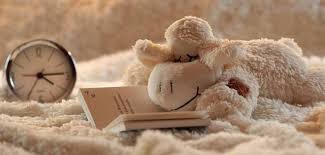 İyi bir gece uykusu için:
Yatmadan 3 saat öncesinden itibaren egzersiz yapmaktan kaçının çünkü aktivite sizi uyanık tutabilir.
Yatmadan önce sadece hafif şeyler yiyin.
Gece yarısı atıştırmaktan kaçının.
Yatmadan 6-8 saat öncesinden kafeinli içeceklerden kaçının.
Gürültü varsa kulaklık takın
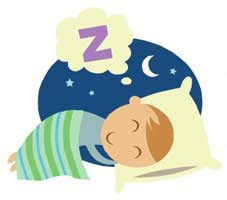 Uyuyamıyor musunuz?
Uykuya dalamadığınız için endişelenmeyin. « uykunun hazır olduğunda geleceğine yatakta rahatlamanın da neredeyse aynı şekilde iyi olduğuna» kendinizi ikna edin.
Karanlıkta gözlerinizi açık tutun ve uykulu hissetmeye başladığınızda bile gözlerinizi açık tutmaya devam edin.
Rahatlamış ve huzurlu hissettiğiniz hoş bir sahne hayal edin.
Bedeninizin farklı bölümlerini bir bir rahatlatın, yavaş ve derin nefes alın.
20 dakika içinde uykuya dalamadıysanız kalkın ve yeniden uykunuz gelene kadar başka bir odaya geçin.
Geceleri endişe nasıl azaltılır?
Eğer endişelendiğiniz için uyuyamıyorsanız kendinize bir «endişe zamanı» oluşturun. Bu, gün içinde endişeleriniz hakkında, onları yatıştırmak için ne yapabileceğiniz konusunda düşünüp konuşabileceğiniz bir zaman dilimi olabilir.
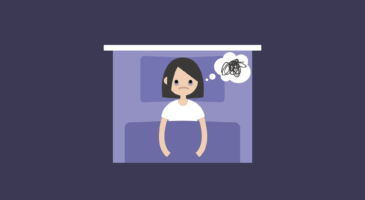 Düzenli bir etkinlik programı geliştirmek
Hedefleriniz  gerçekçi ve ulaşılabilir olsun.
Ne yapmak istediğinizi belirleyin.
Etkinlik programına ne eklenebilir?
1.boş zaman
2.okul
3.arkadaşlarla görüşmek
4.egzersiz/spor
5.işlere yardımcı olmak
6.uyku
Haftalık etkinlik çizelgesi
Dinlenme ve azaltılan etkinliğin fiziksel etkileri
Kas fonksiyonundaki değişiklikler
Azalmış egzersiz yeteneği
Kardiyovasküler sistemdeki değişiklikler
Birkaç günlük yatak istiharatı sonrası azalan kan hacmi. 8 günlük yatak istiharatı sonrası alyuvar hücrelerin sayısında azalma.20 günlük yatak istiharatı sonrasında ise kalp kası bozuklukları ve kalp kapasitesinde yaklaşık % 15 azalma
Vücut ısısı sorunları
Hantallık ve konsantrasyon sorunları
Biyolojik saatin değişimi
Odaklanma ve hafıza sorunları
Görme ve duyma değişiklikleri
NOT: Eğer iyi hissetmediğiniz an dinlenmeye başlarsanız, belirtiler kontrolü ele geçirmeye başlayacaktır! Yorgunlukla baş etmek için çok dinlenip etkinlikleri azalttıysanız muhtemelen bedeniniz formunu kaybetmiştir.
Depresyon, kişinin hayatındaki olumlu ve ödüllendirici etkinliklerin azalmasından, olumsuz ve ödüllendirici olmayan etkinliklerinse artmasından oluşur.
Depresyonda kişinin amacı kendini kötü, üzgün hissetmemek olur ve bunu gerçekleştirebilmek için de etkinliklerden kaçınmaya çalışır. Bunun sonucuysa kişinin hayatının daha fakirleşmesi ve mutsuzlaşması olur.
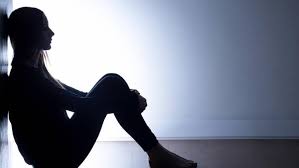 Kaçınma nasıl köstebek yuvalarını dağa çevirir?
Uğraşmaktan kaçındıkça, daha da zorlaşır. Daha zorlaştıkça, daha fazla kaçınırız ve böyle gider. Kısır döngü gelişir.
Çözüm ne: sadece yapın! (yavaş yavaş ve sistematik olarak)
Kaçındığınız şeyle direkt olarak yüzleşmek kısır döngünün zıttını ortaya çıkarır. Kaçındığınız şeyi daha fazla yapmak onu kolaylaştırır ve kendinizi daha iyi hissettirir.
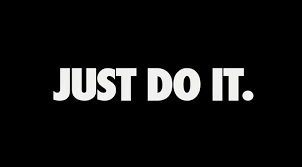 Eylem, histen önce gelir!
Değişiklik yapmadan önce enerji ve motivasyonunuzun geri gelmesini beklemekten vazgeçmek en önemli şeydir. Önce yapmalıyız sonra yapacak gibi hissetmeye başlarız. Böylelikle değişim ve çözülme başlar.
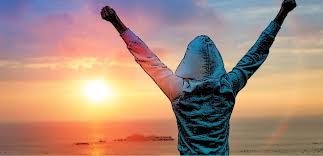 Son notlar…
Stresle mücadele için;
Kişisel sınırların bilinmesi ve yaşam içinde üstesinden gelinemeyecek durumlardan daha fazlası yüklenilmemelidir. Ayrıca strese sokan insanlardan uzak durulmalı ve endişe oluşturan durumlar ortadan kaldırılmalıdır.
Günlük yaşamda kişinin iletişim kurma yöntemlerini ve çalışma şeklini değiştirmesi stresin önlenmesine yardımcı olabilir. Kişi onu rahatsız eden şahıs ya da durumla ilgili duygularını net ve kesin bir şekilde ifade etmeli ve uzlaşmaya istekli olmalıdır. Sosyal aktivite ve eğlencelere zaman ayıran dengeli bir yaşam programı da önem taşır.
Strese neden olan faktörler önlenemiyor ya da değiştirilemiyorsa kişinin kendini değiştirmesi gerekir. Kişi, stresli durumlarla uyum sağlamayı öğrenmeli, beklenti ve tutumlarını değiştirmeyi bilmelidir. Bu şekilde hayatının kontrolünü yeniden eline alabilir.
Bazı stres durumları kaçınılmazdır. Sevilen birinin kaybedilmesi, ciddi hastalıklar ya da ulusal travmalar önlenemeyen stres kaynaklarıdır. Böyle durumlarda stresle baş etmenin en iyi yolu durumu kabullenmektir. Öfke ve kırgınlıkların bir kenara bırakılarak affetmek, güvenilir bir arkadaş ya da uzman bir terapistle sorunları paylaşmak stresin yönetilmesine yardımcı olabilir.
Kaynaklar
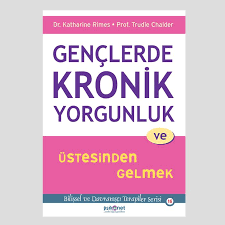 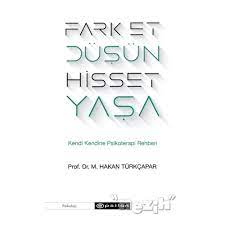